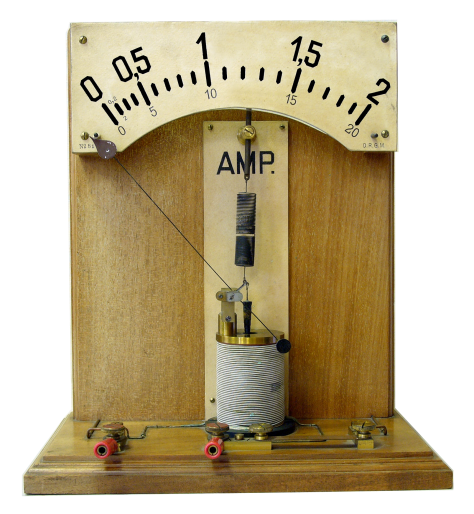 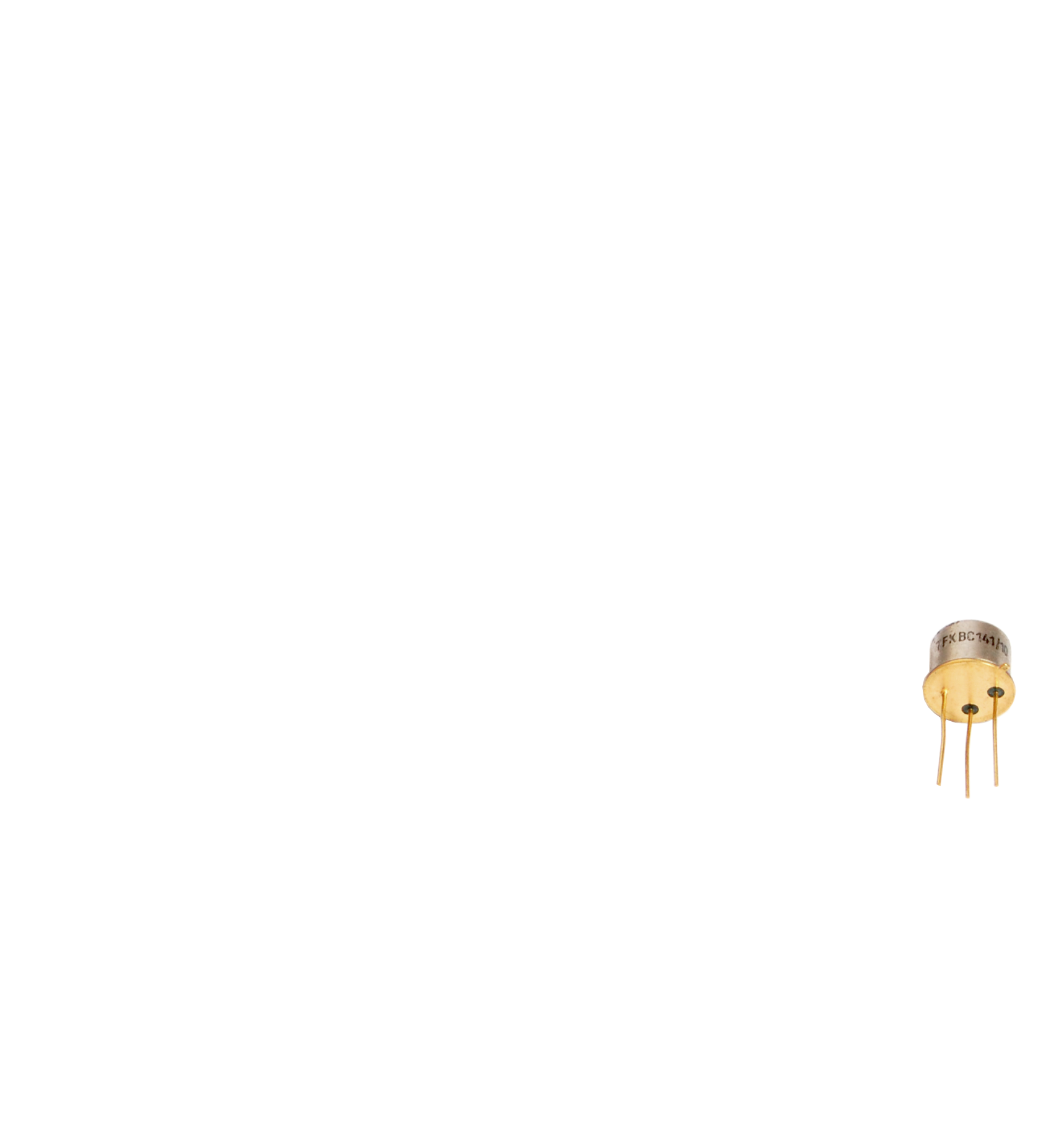 Radiation Hardness of DEPFET Pixel Sensors
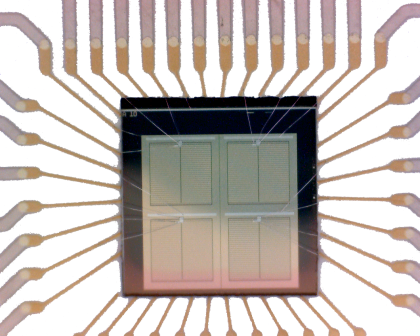 Andreas Ritter
IMPRS - Young Scientist Workshop 2010, Ringberg
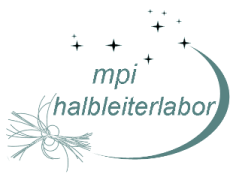 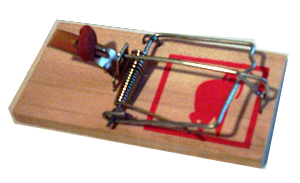 1
Outline
Motivation	
DEPFET		
Defects		
Measurement	
Outlook
2
Motivation – SuperKEKB and the Belle II Experiment
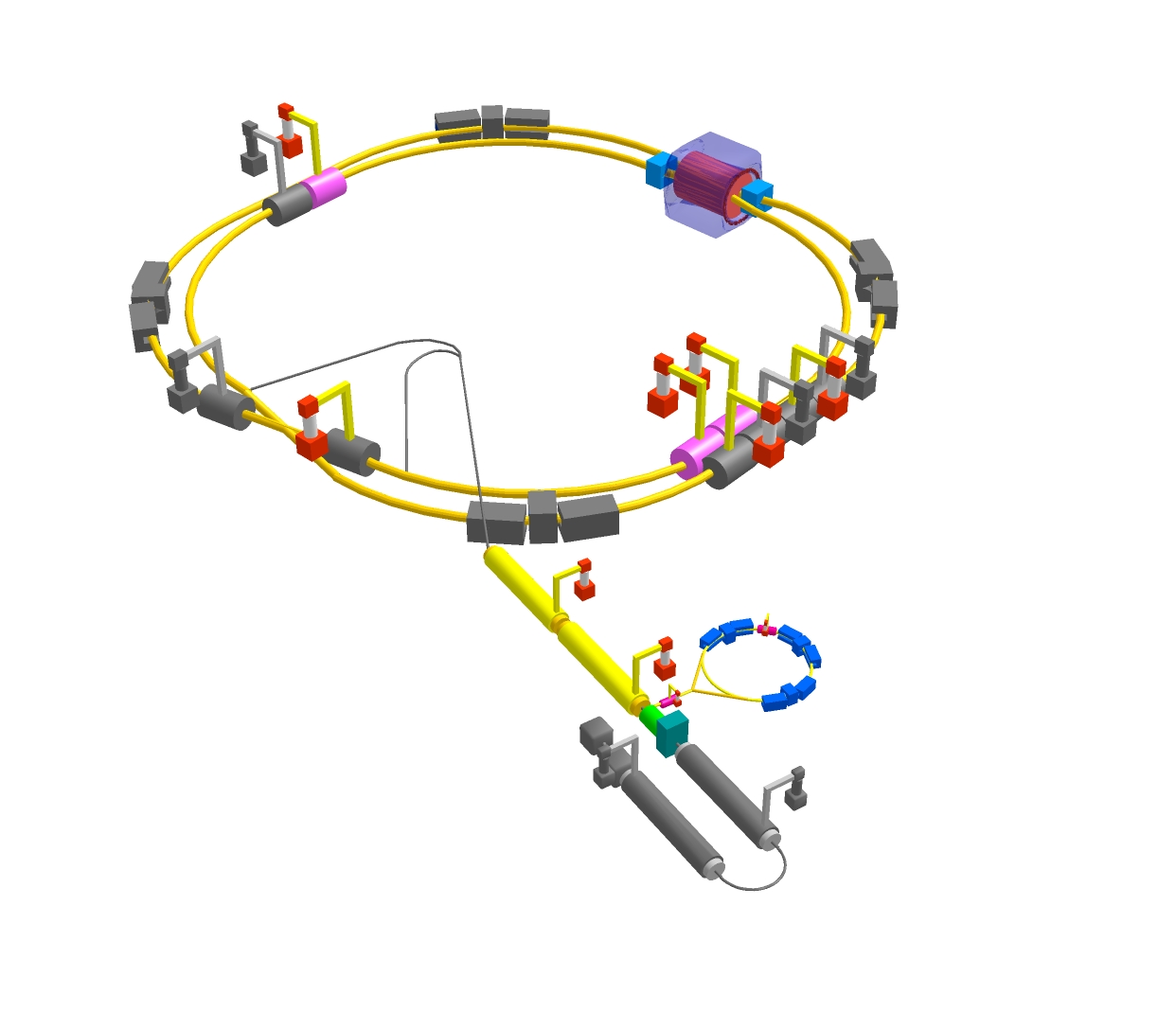 Accelerator KEKB (now SuperKEKB), experiment Belle (now Belle II)
e+ / e- collider
4 GeV / 7 GeV Energy
Operated at the Y(4S) resonance (10.58 GeV)
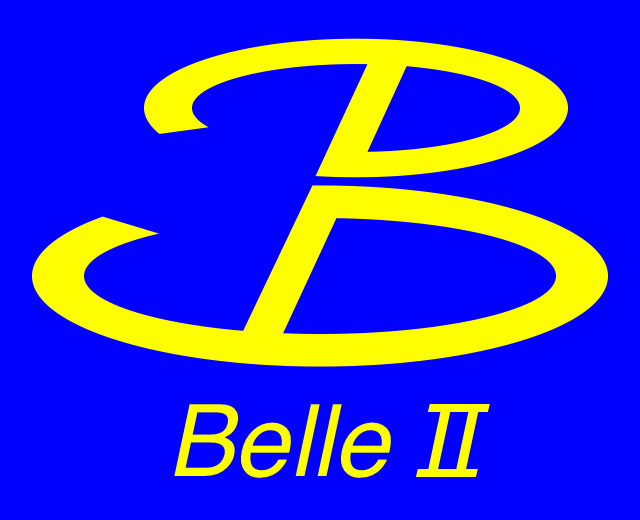 3
Motivation – The Belle II Experiment (II)
Location in Japan, Tsukuba
Only experiment at Super-KEKB, control of Beam
Upgrade, of accelerator KEKB -> SuberKEKB
Belle -> Belle II
1 Mrad(yr)
4
The PX Detector
New pixel Detector at  Belle II
Part of Vertex detector, innermost 2 layer
Detector resolution ≈ 1.3 µm 1
Close to IP for good resolutions of         reconstruction
Consists of DEPFETs, developed at the MPI Semiconductor Laboratory
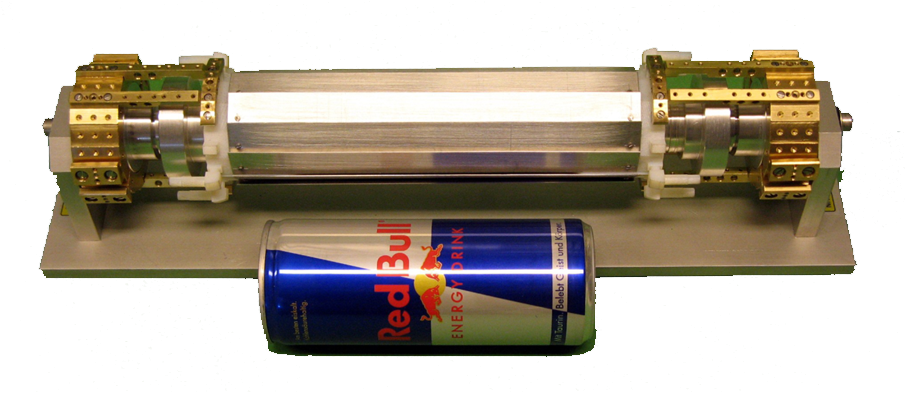 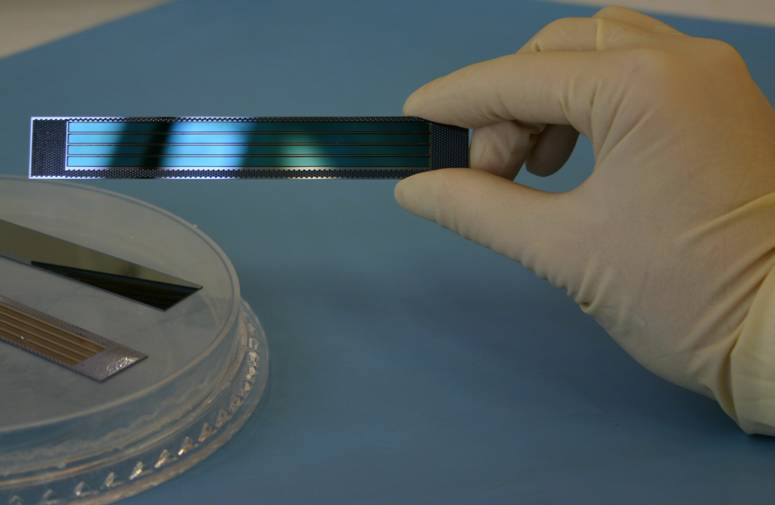 1 DEPFET Vertex Detectors: Status and Plans, Frank Simon, LCWS Proceedings
5
DEPFET  - Charge Collection and Signal
Charge generation in DEPFET
Sideward depletion --> internal Gate
Current Modulation by collected Charge
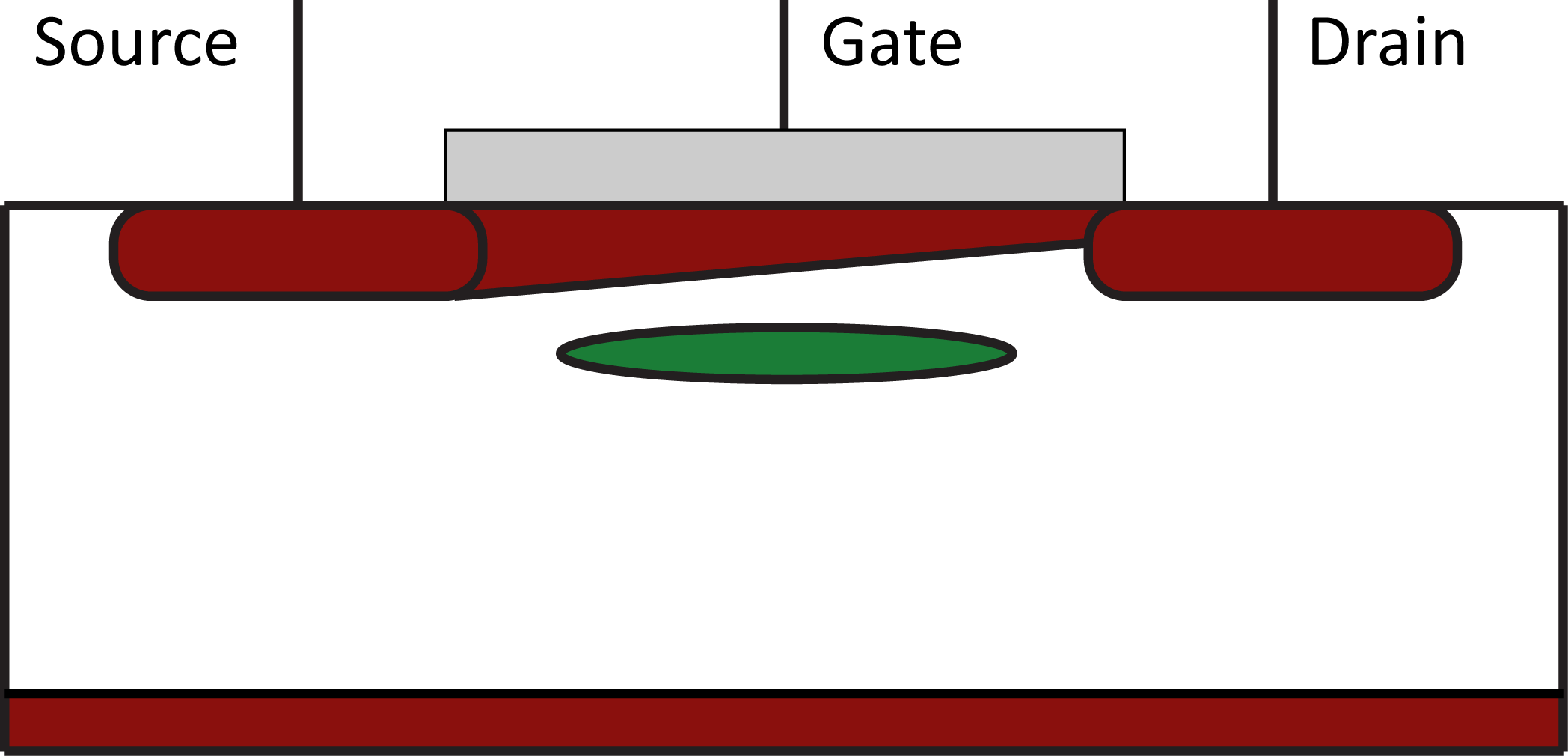 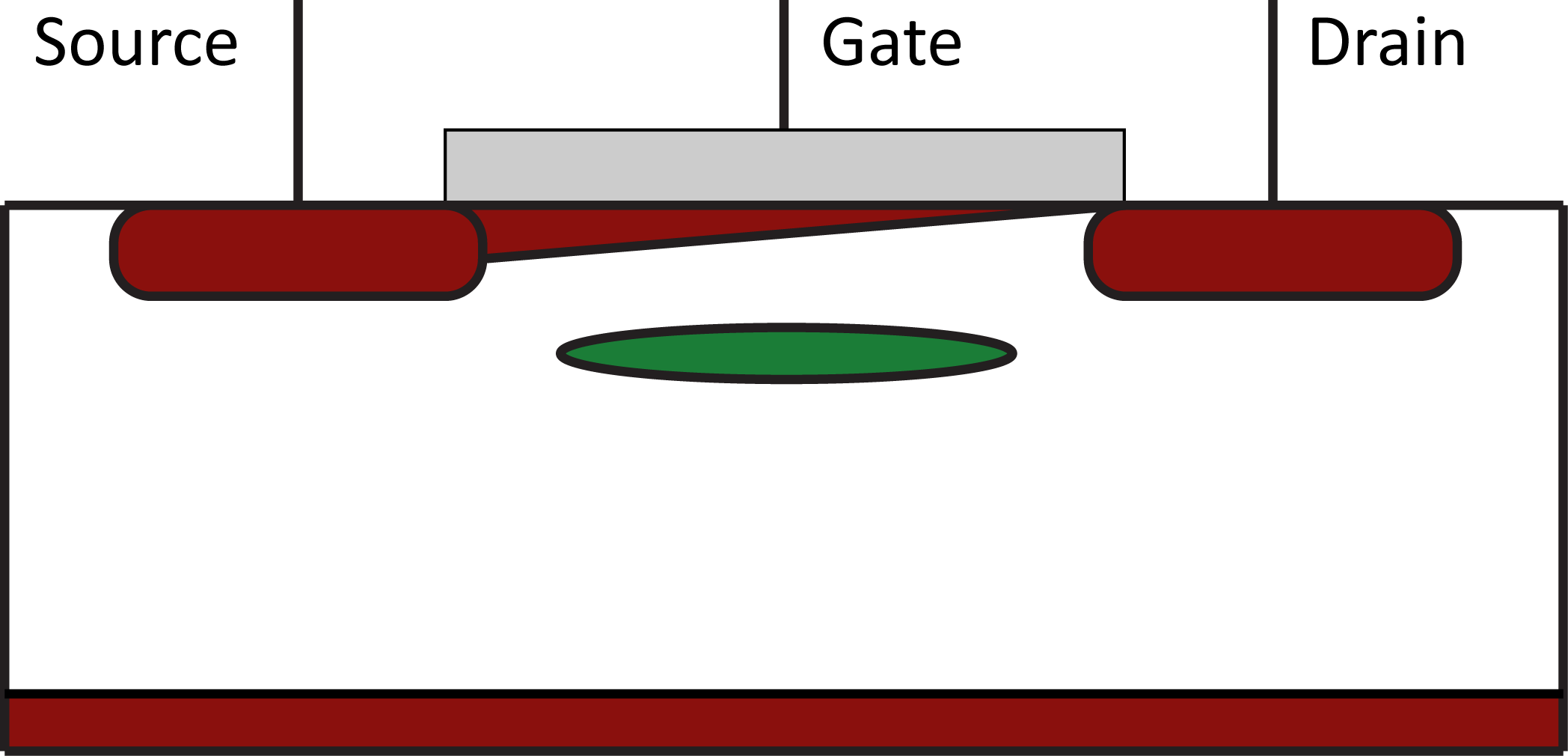 -High Voltage
6
DEPFET – Clear mechanism
+
Measure Current1 with charged internal Gate
Then charge has to be removed of the internal Gate  Clear Contact (pos. Bias)
Measure Current2
Difference of currents = Signal
Channel
Clear
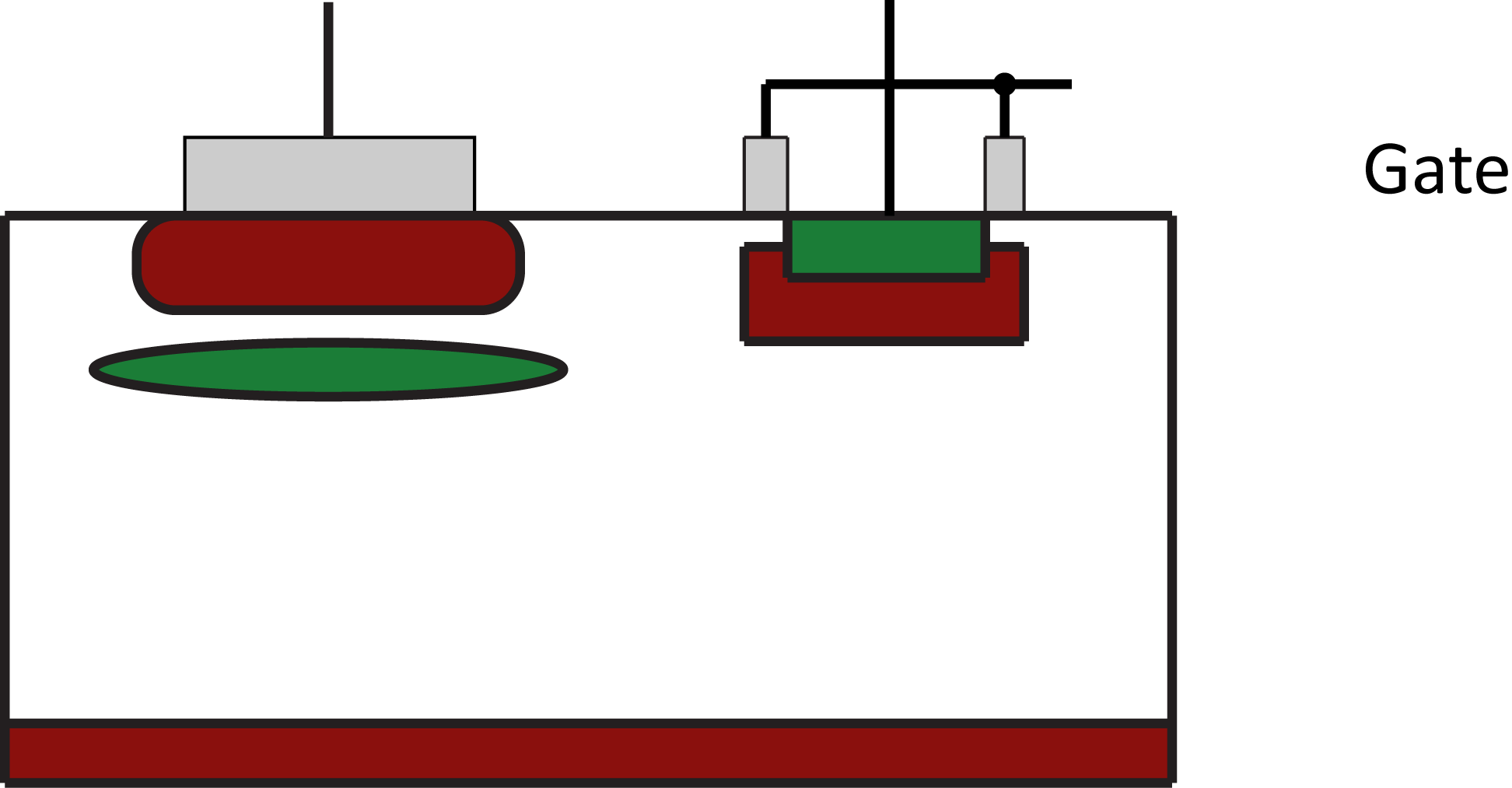 Clear  Insulator (p+)
7
Matrix Operation
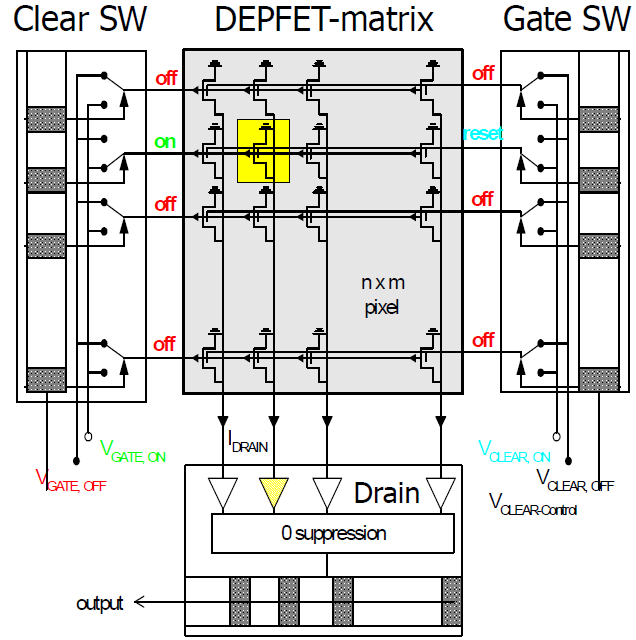 Matrix Operations need 2 Switcher (Gate and Clear)
Also Current read-out required
Read out in rolling shutter mode
8
Radiation sources
Luminosity related QED process
--> Creation of electron/positron pairs
--> Ionizing as well as Bulk Damage
Synchrotron Radiation
Beamgas interactions
--> Belle II will have a bad vacuum in the Interaction Region of the beampipe
Touschek effect
9
Damage to Device
Bulk Damage = Lattice Displacements in Silicon
Vacancies
Interstitials
Substitials
Clusters
Oxide Damage
Build up of Oxide Charge
Generation of Interface Traps
10
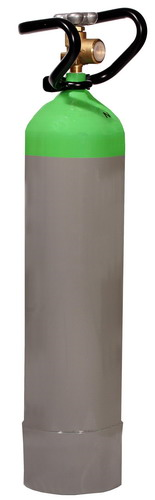 Oxide Charge and Interface Traps – Origin and Generation
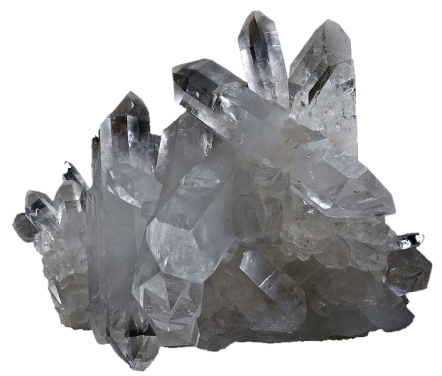 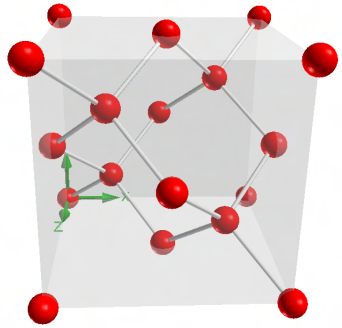 11
Defects – Creation of Oxide Charge (I)
SiO2 Crystal structure
Interface between Si and SiO2: Lattice mismatch  Bond from Si to Si
Strained Bond can be broken…
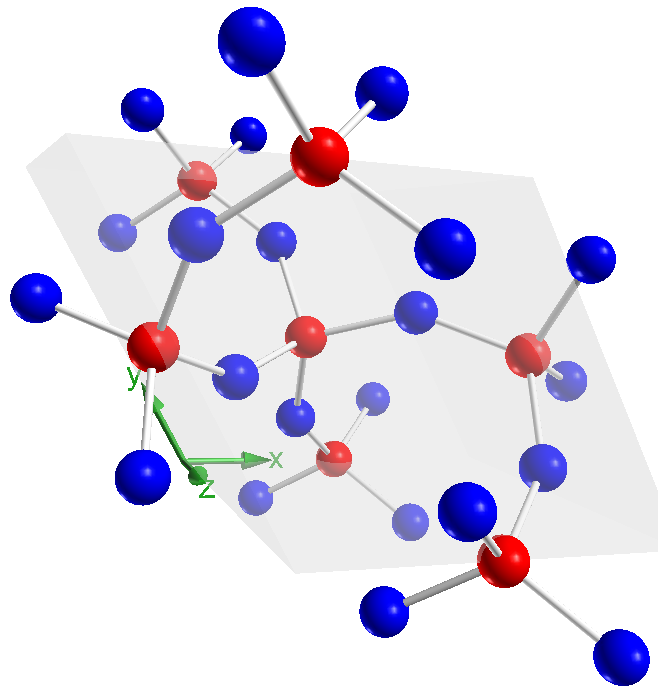 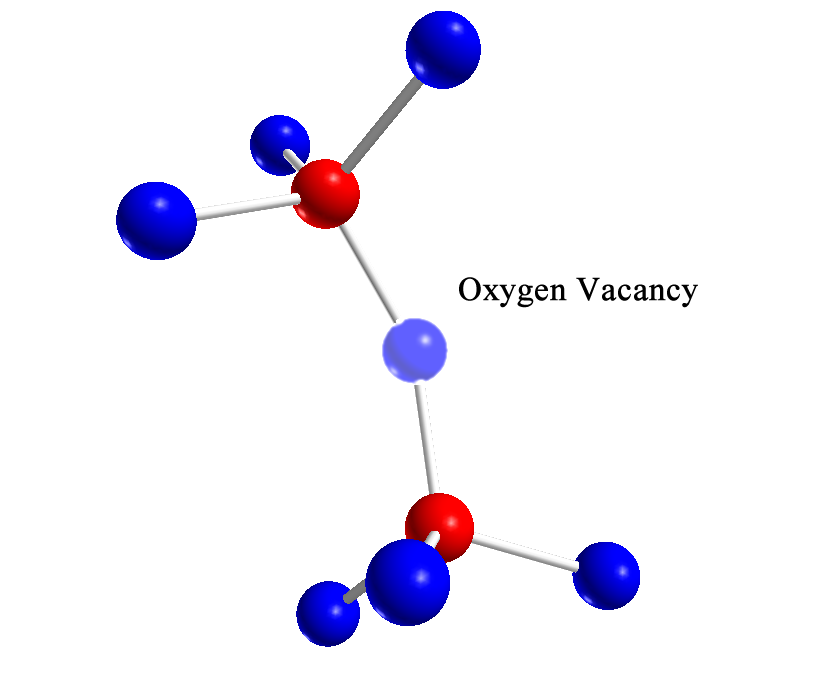 12
Defects – Creation of Oxide Charge (II)
Oxygen Vacancy
Electron-hole-pair generation by ionizing radiation
Hole meets vacancy
Formation of trapped hole
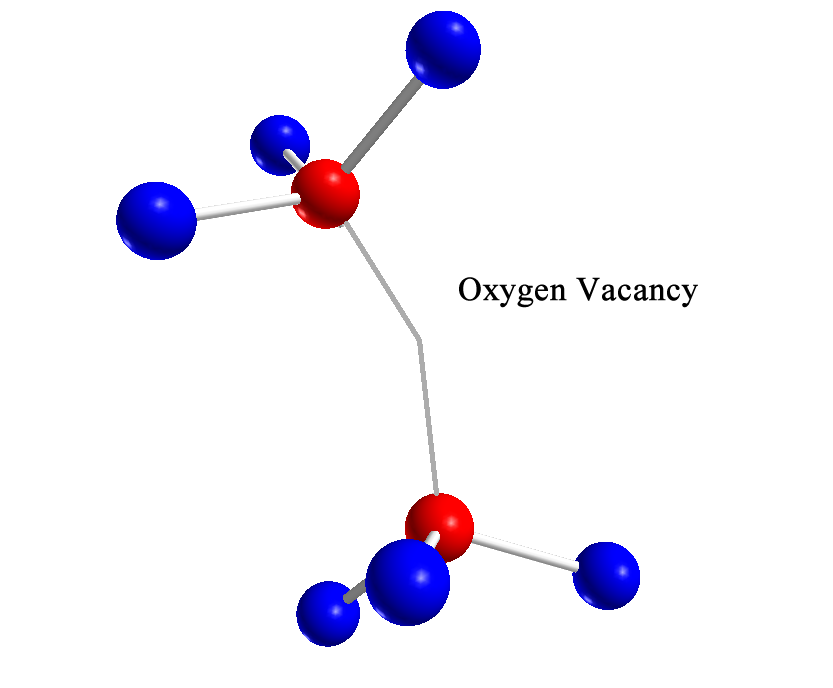 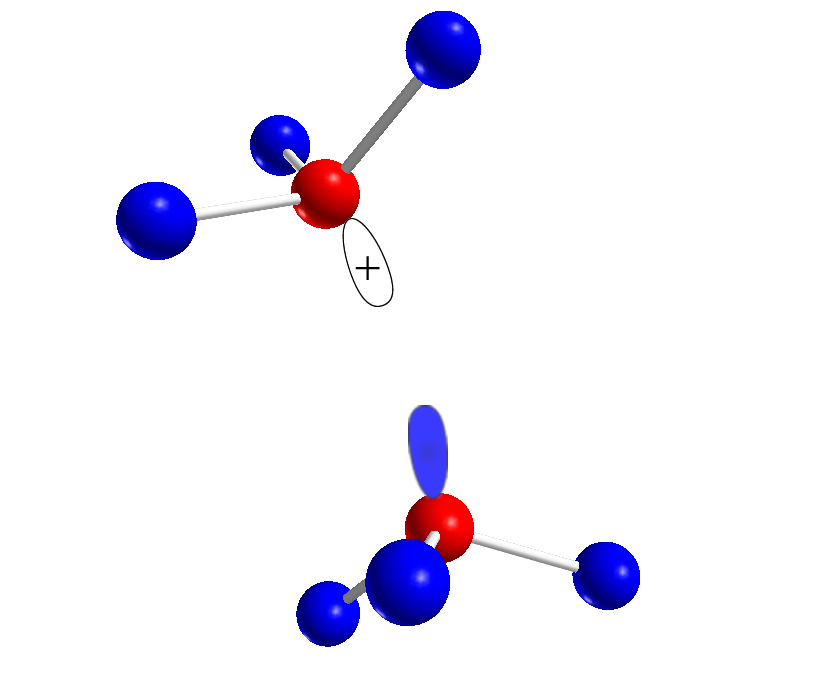 13
At the Interface between Si and SiO2…
Lattice constants of Si and SiO2 do not match
	open bindings
	highly electrically active
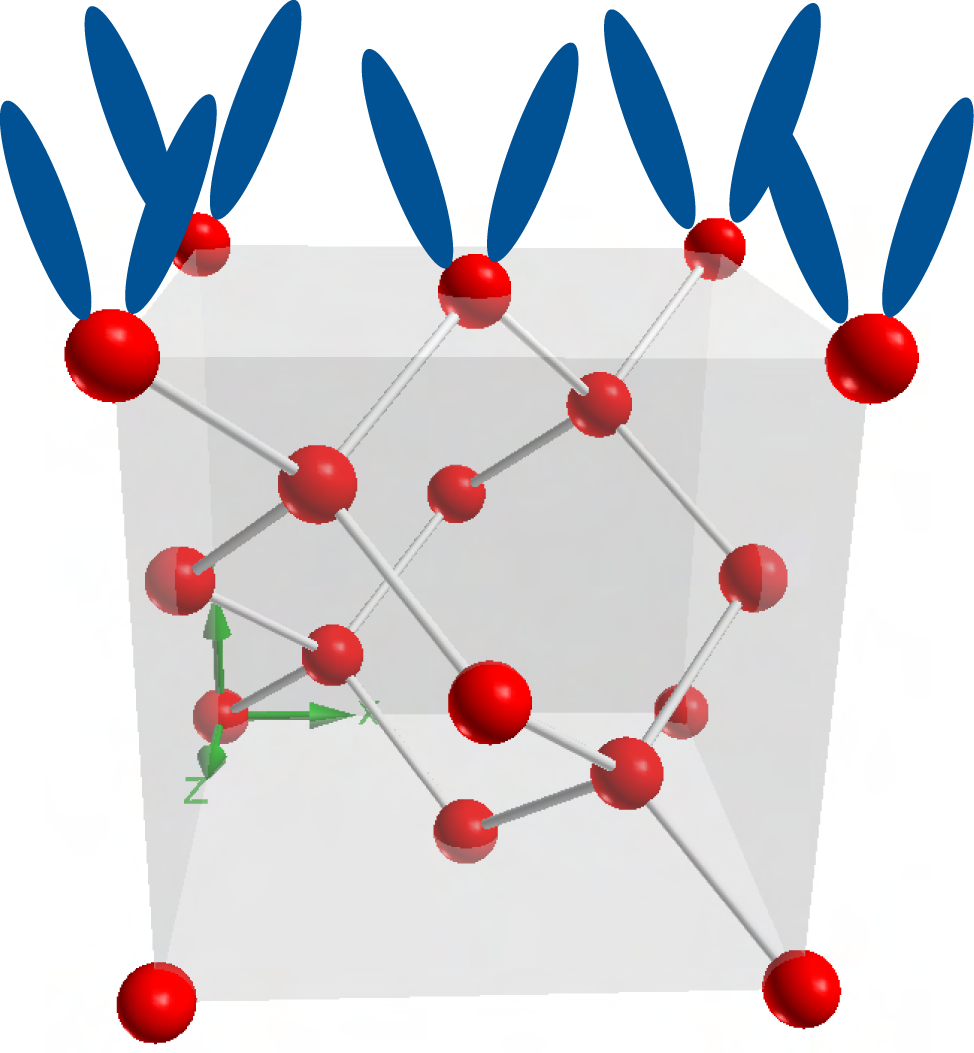 14
At the Interface between Si and SiO2…
H2 diff zum Interface
 passivation
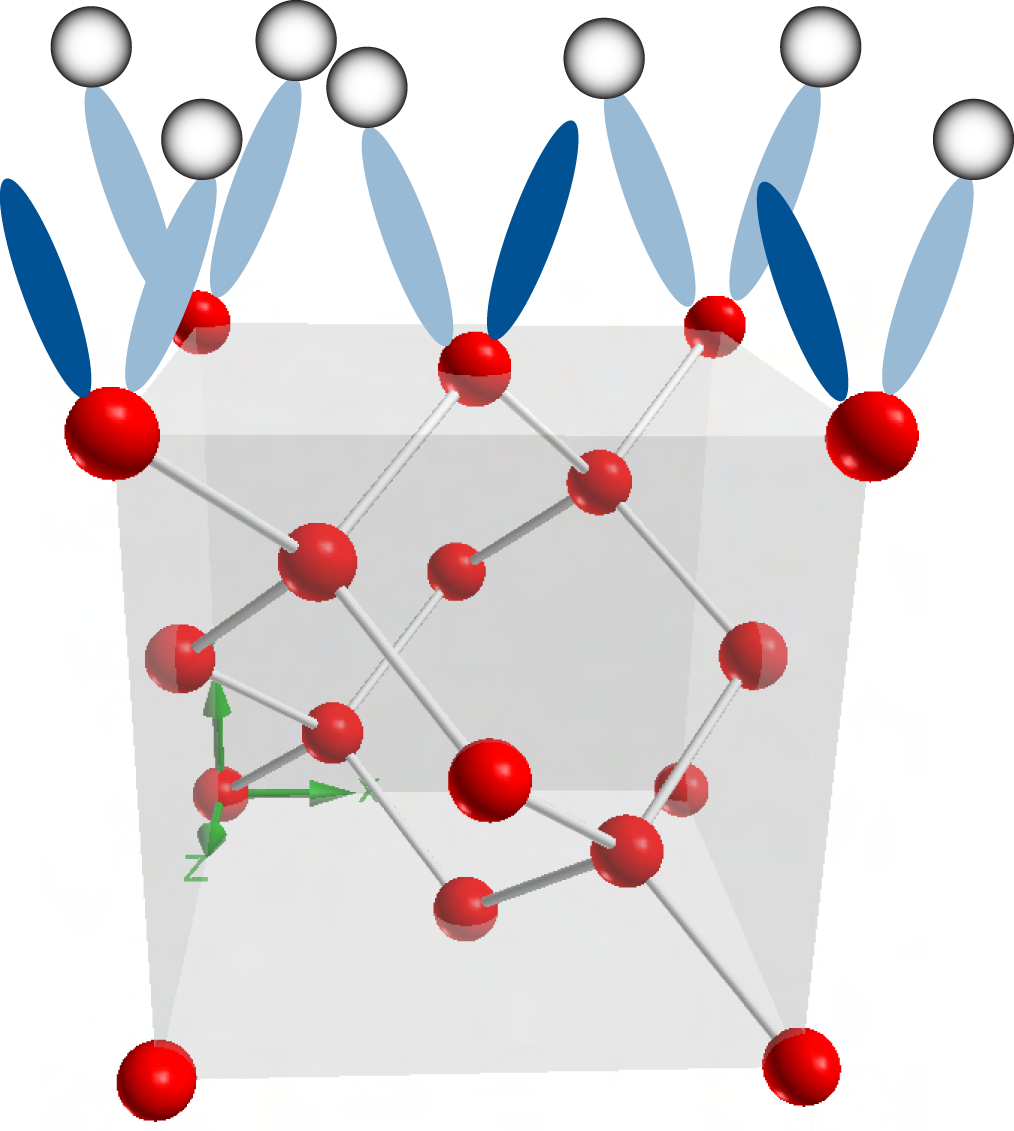 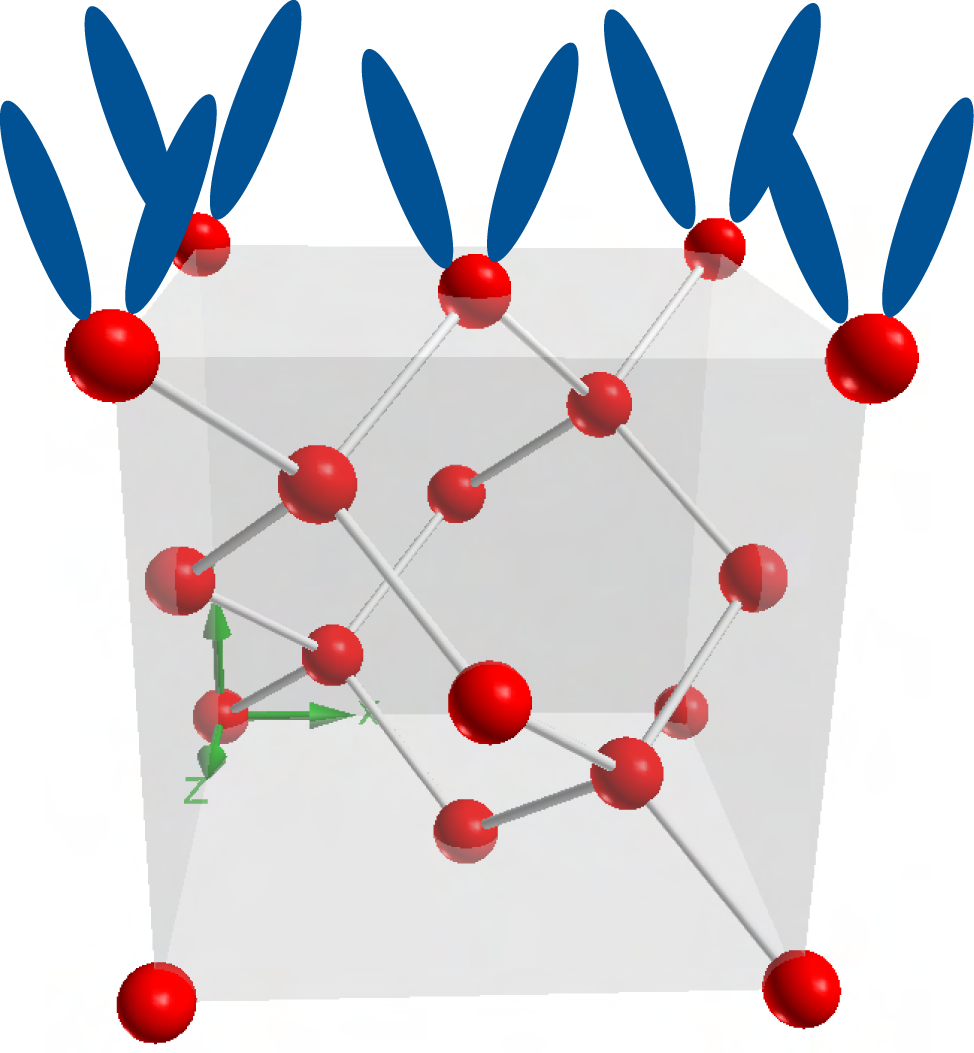 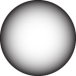 Nicht alle getroffen
Paar übrig, liegen 0.2 eV 
Von der andkante
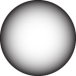 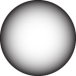 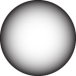 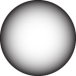 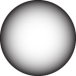 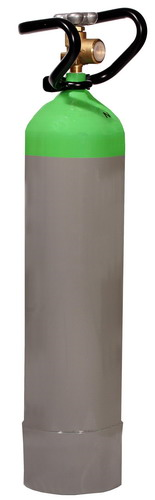 Use Hydrogen (Forming Gas) to get rid of Interface Traps
	Passivation
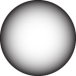 15
At the Interface between Si and SiO2…
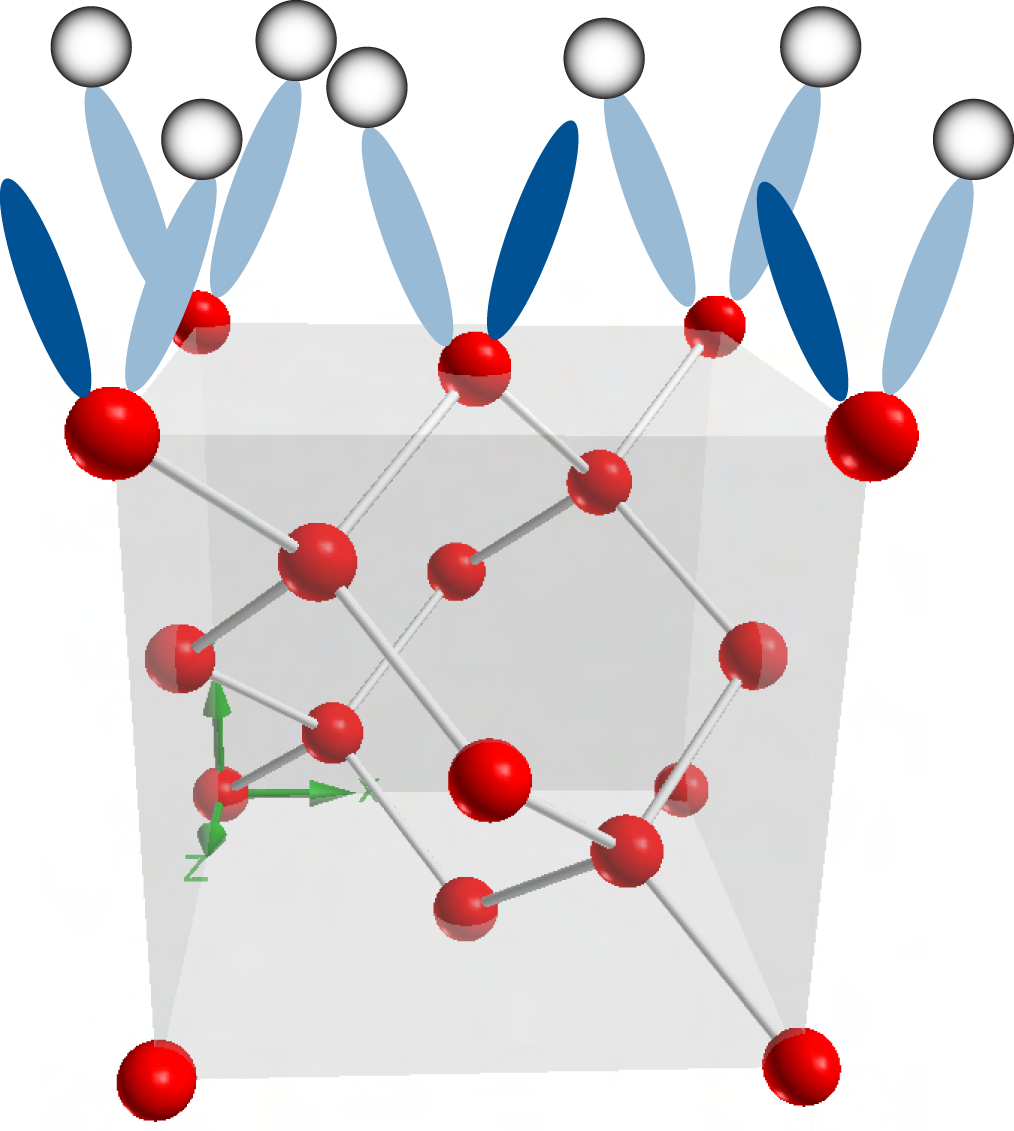 Ionizing radiation creates/frees protons somewhere in the device.
Via diffusion and drift Hydrogen nuclei get to the interface.
H+ + Si-H  Si+ + H2
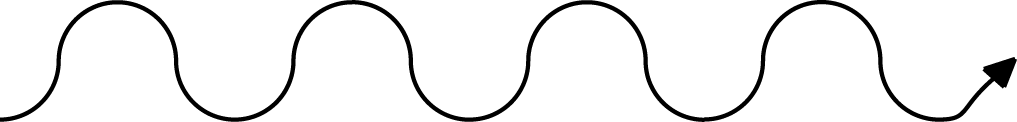 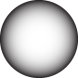 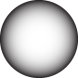 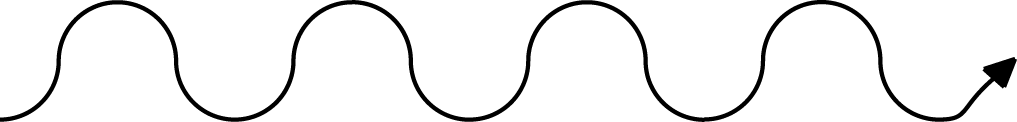 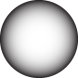 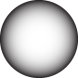 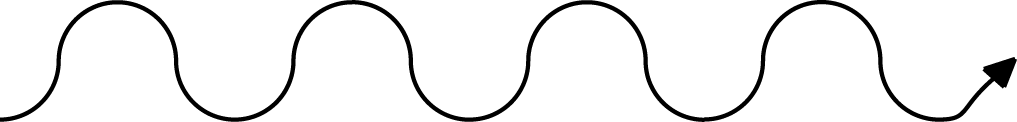 16
Interface Traps depend on: Density
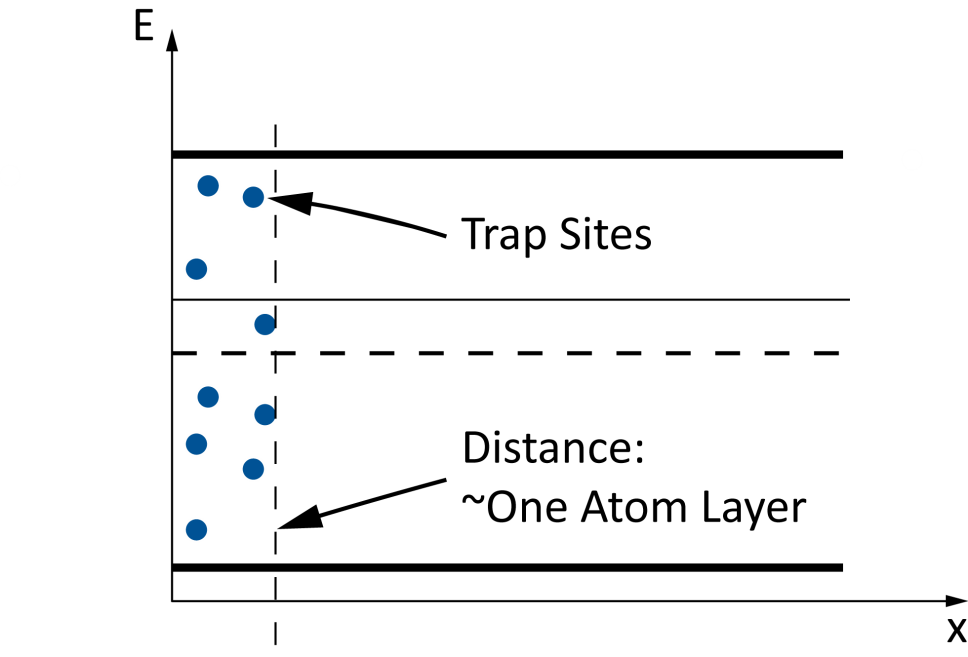 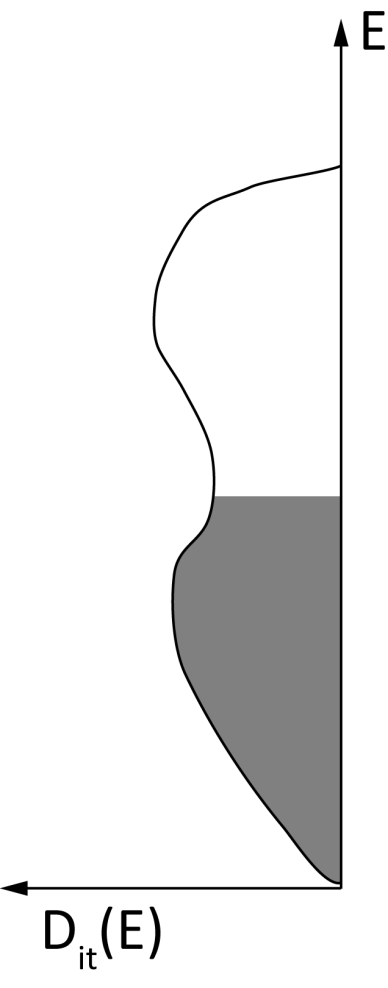 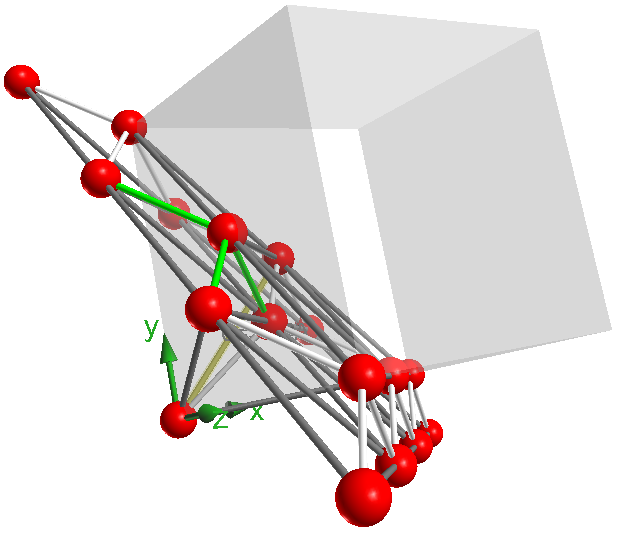 [111]
[100]
…and Location
17
At the Interface between Si and SiO2…
The most common interface trap is called Pb.
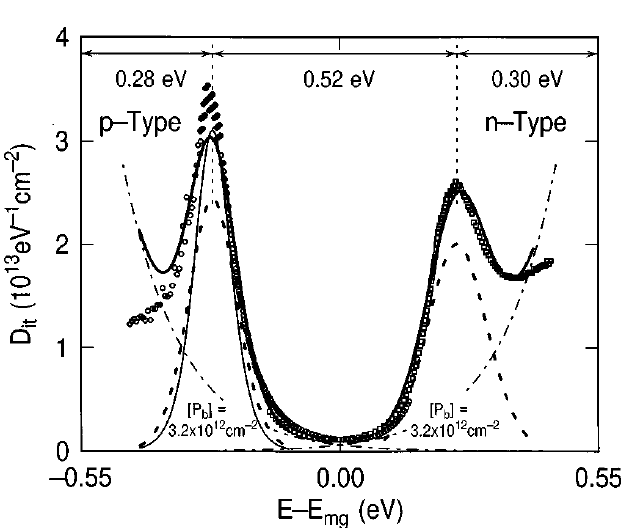 Interface trap is amphoteric = act as Donor or as Acceptor.
In lower Half Band Gap mostly acceptor type, in the upper half donor-type.
Hot-electron induced passivation of silicon dangling bonds
at the Si(111)/SiO2 interface
E. Cartier and J. H. Stathis from
Appl. Phys. Lett., Vol. 69, No. 1, 1 July 1996
18
Impact of Oxide Charge on the DEPFET
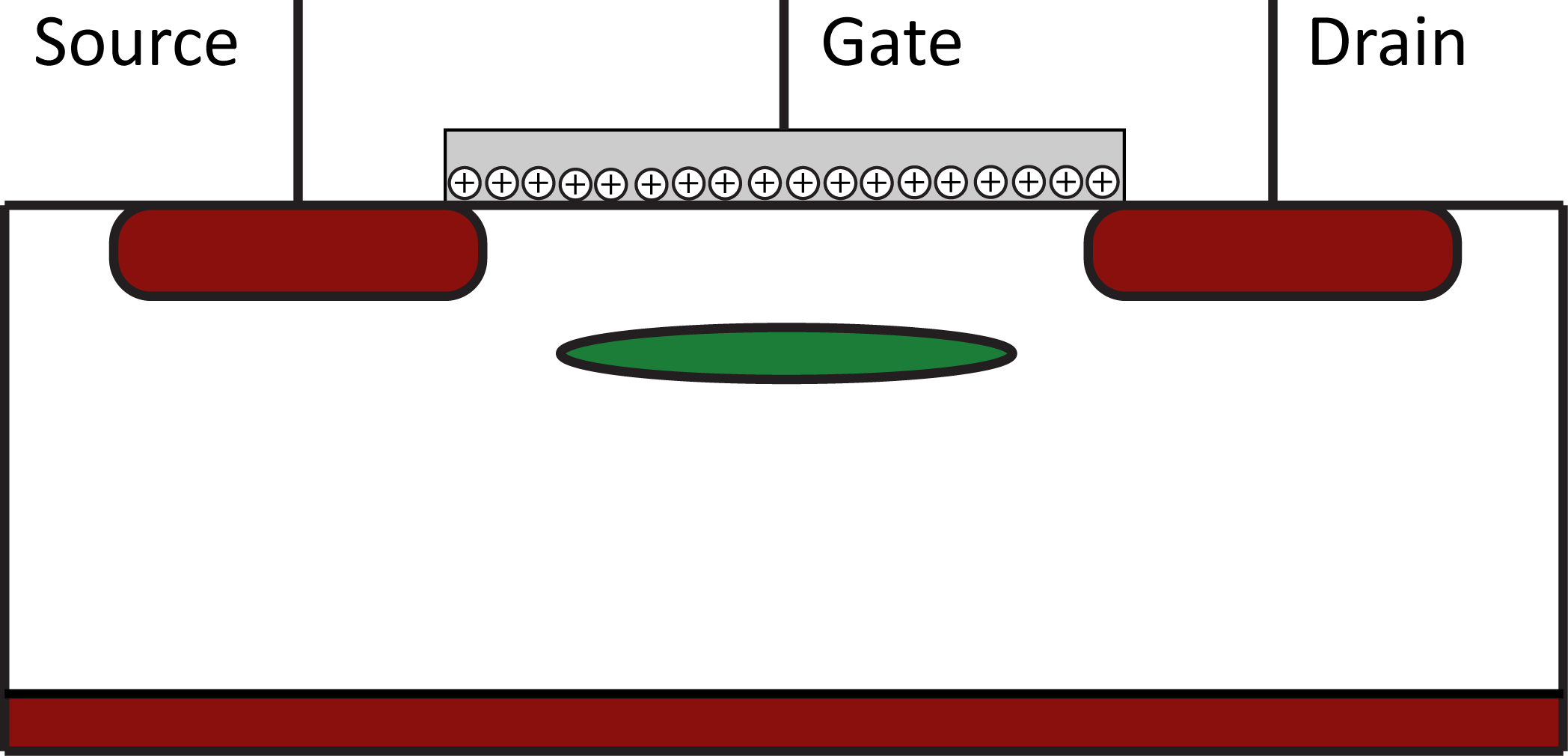 Oxide charges are trapped holes in the oxide
Change threshold voltage and may create parasitic channels
19
Impact of Oxide Charge on the ladder
Voltages for DEPFET ON/OFF are supplied via Switcher-Chips. Adjustments necessary
DEPFETs may receive different amounts of radiation
No Space for so many voltage lines
Necessary: Reduce threshold voltage change
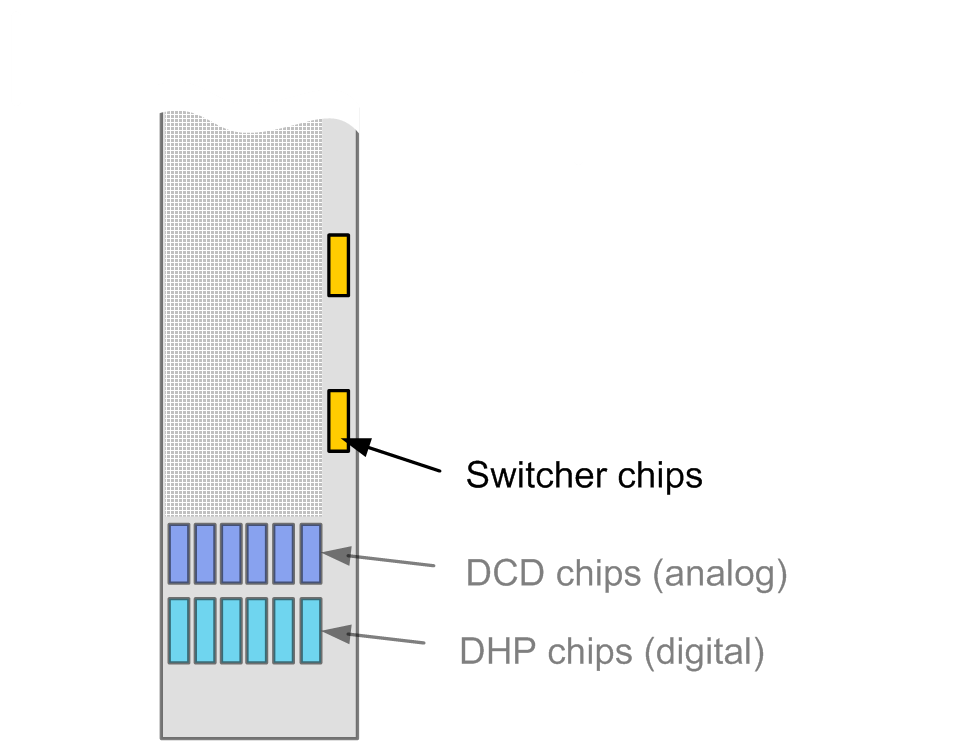 20
Impact of Interface Traps on the DEPFET
Interface traps are located near the Si-SiO2 Interface  Charge in channel is influenced
Interface traps trap charge in the channel and emits them after some time  1/f Noise increase
In general: Traps reduce the mobility of the charge in the channel  transconductance (amplification)                   is reduced
21
Measurements - DEPFETs and MOS Capacitors
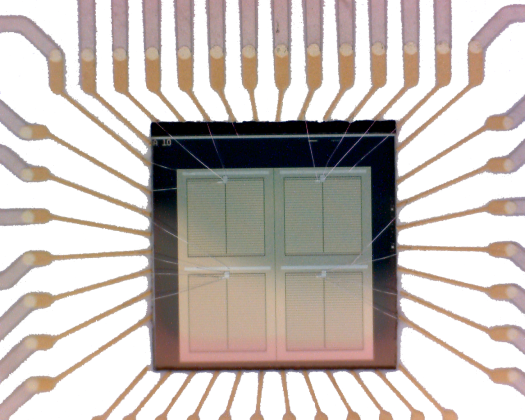 22
X-ray irradiations – DEPFETs with thick oxides
Irradiation with 60 keV X-ray. DEPFETs with thick Oxides
Zero Gate Voltage during Irradiation
13 V shift in ideal case
To much shift  Remedy thin oxides:
Lower voltage needed to steer DEPFET
and deposited dose only half as much as with ½ thick oxides
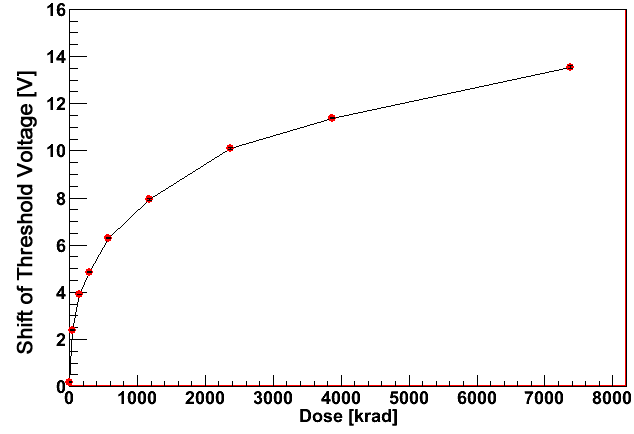 1 Gy = 1 J/kg = 100 rad
Measurements by Peter Müller
23
X-ray irradiations – MOS Capacitors with thin oxides
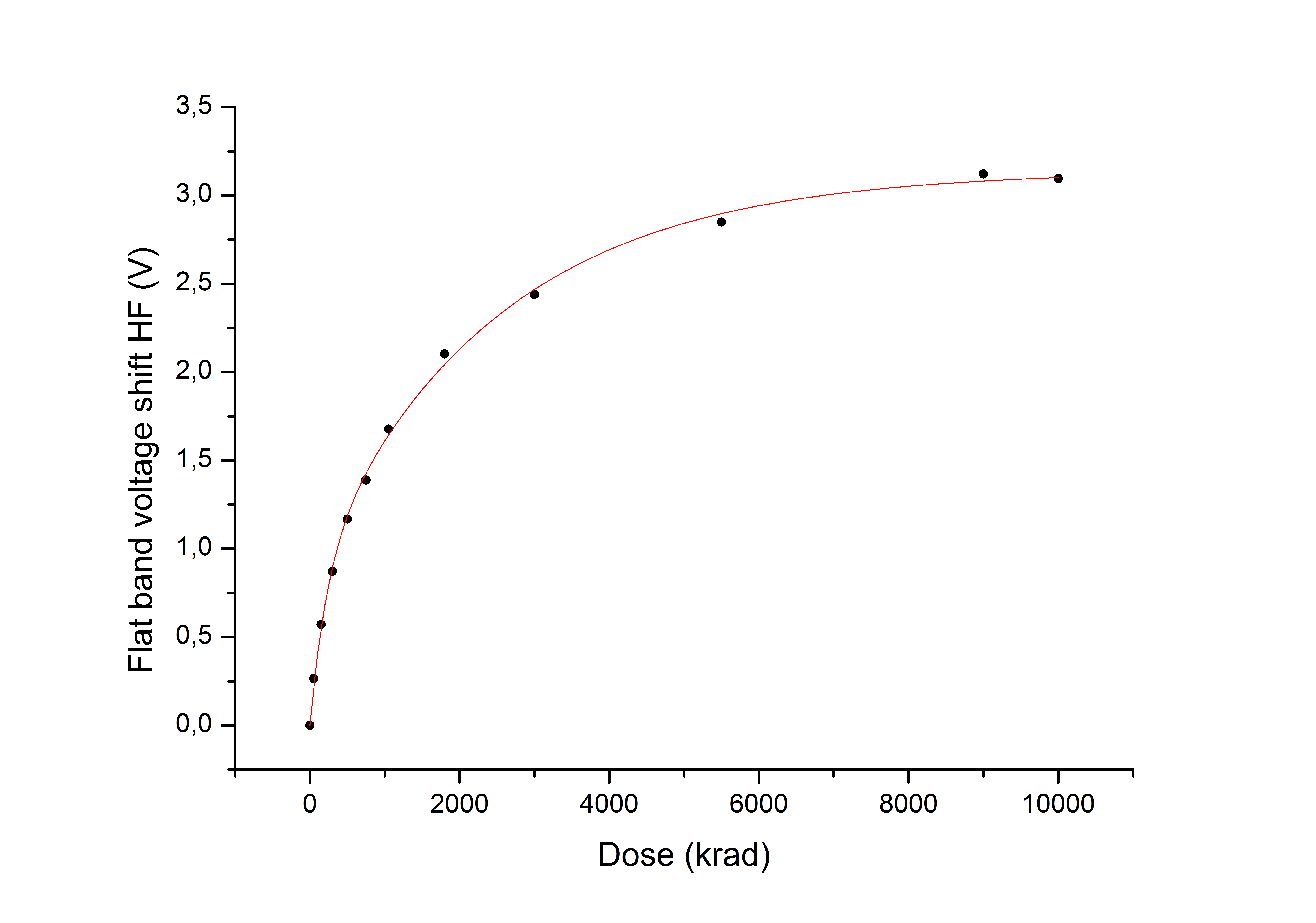 Capacitors react in the same way as DEPFETs (flat band voltage = threshold voltage)
No Gate Voltage
No Annealing
24
Annealing
Tunneling from electrons into SiO2 (trapped holes) neutralizes traps
More electrons by temperature and light
Annealing was done at room temperature
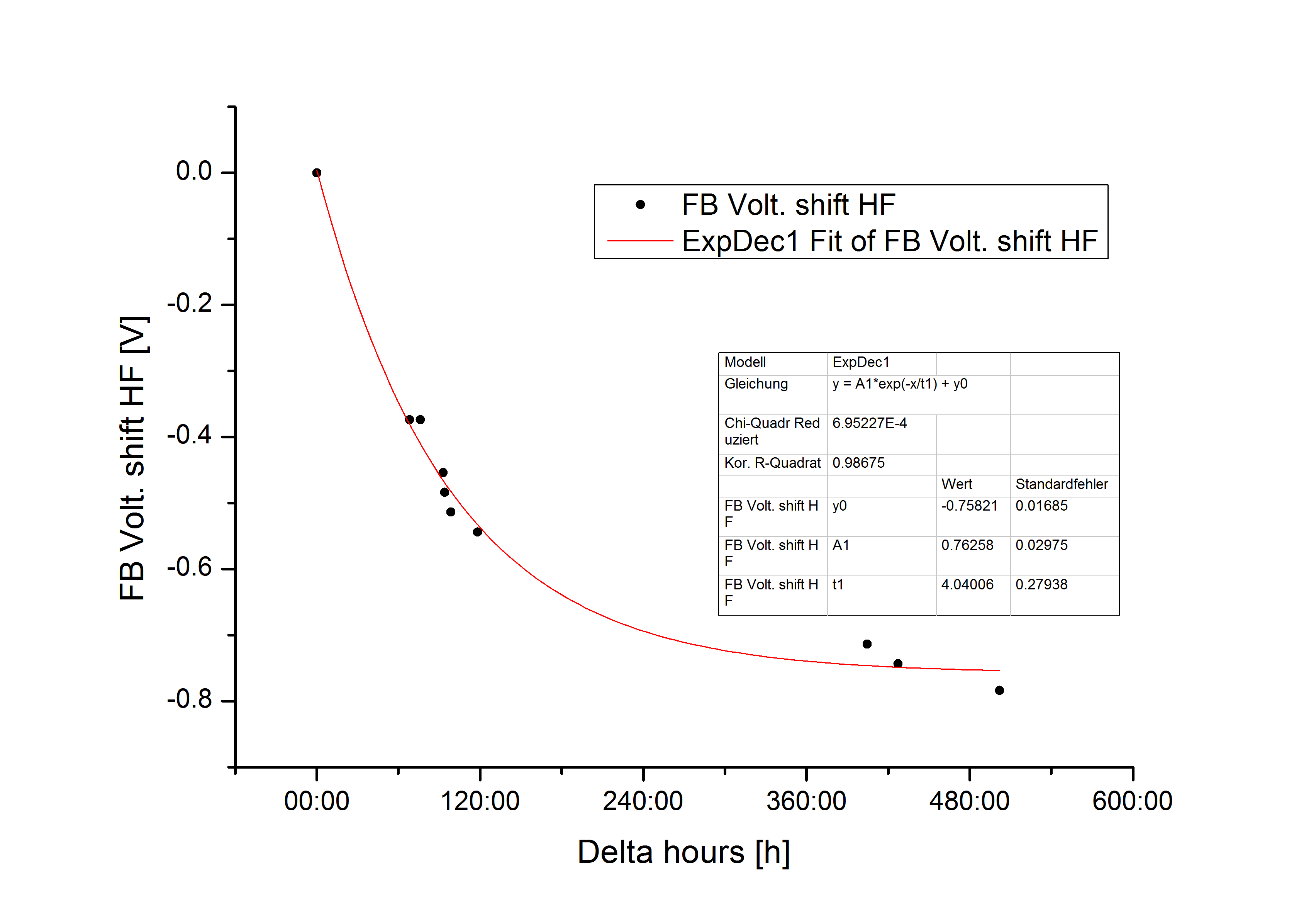 ~3V after 10 Mrad was set to “0”
25
Influence of Gate Voltage
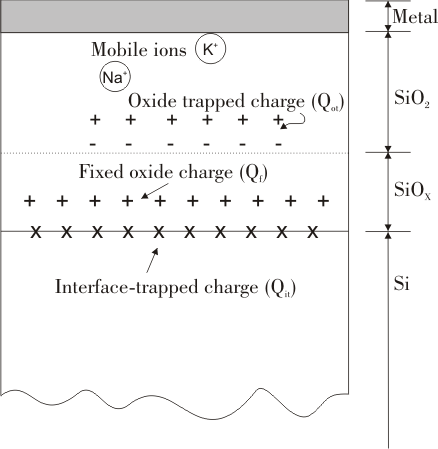 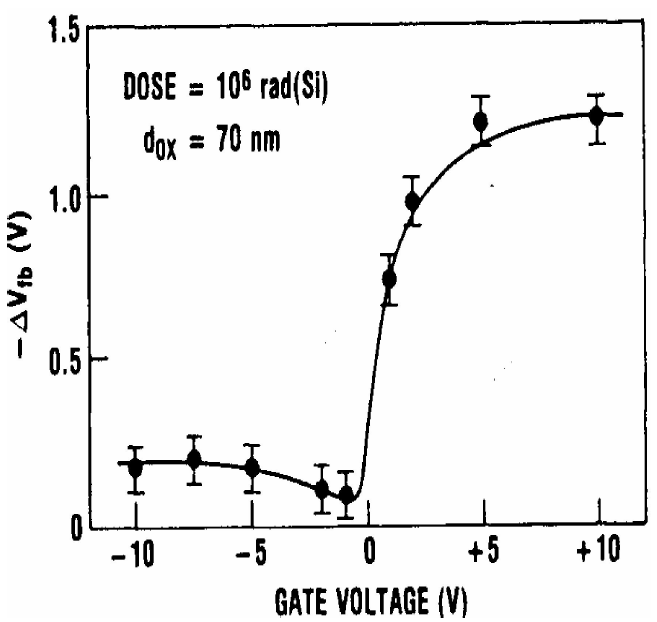 Ideal case (≈0V) means no electric field in the oxide  Recombination is enhanced
26
Outlook
ELSA – simulate damage of electrons via electron irradiation

Prague Minimatrix Board – Noise studies on DEPFET matrices

Study thin oxide in different design variations
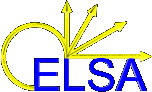 27